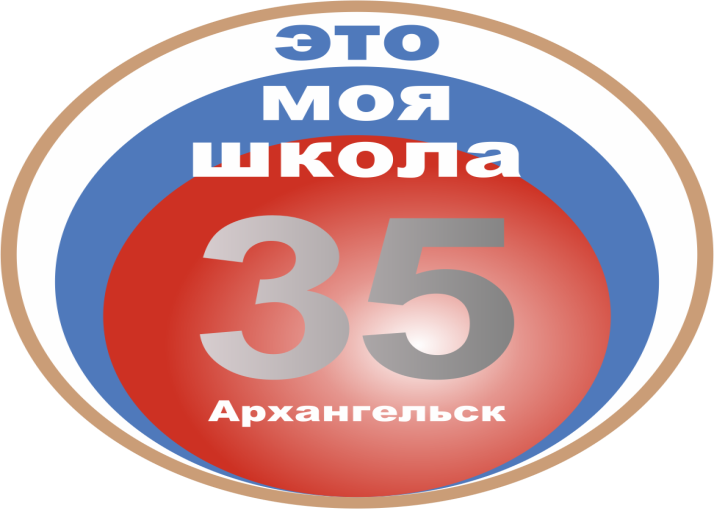 Самопрезентация 
участника Фестиваля «Педагогические надежды»


Чамара Татьяны Сергеевны,
учителя начальных классов  МБОУ СШ № 35






Архангельск 2025
ОБЩИЕ СВЕДЕНИЯ
ФИO: Чамара Татьяна Сергеевна
Дата рождения: 04.11.2004 
Место рождения: Архангельская область, п. Обозерский
Образование:
Среднее (общее) образование: 
     МБОУ СОШ № 1 (2010-2020)     https://oboz2.edusite.ru/
Среднее (профессиональное) образование : Архангельский педагогический колледж  (С 2020-2024) 
https://arhped.ru
Место рождения: Архангельская область, п. Обозерский
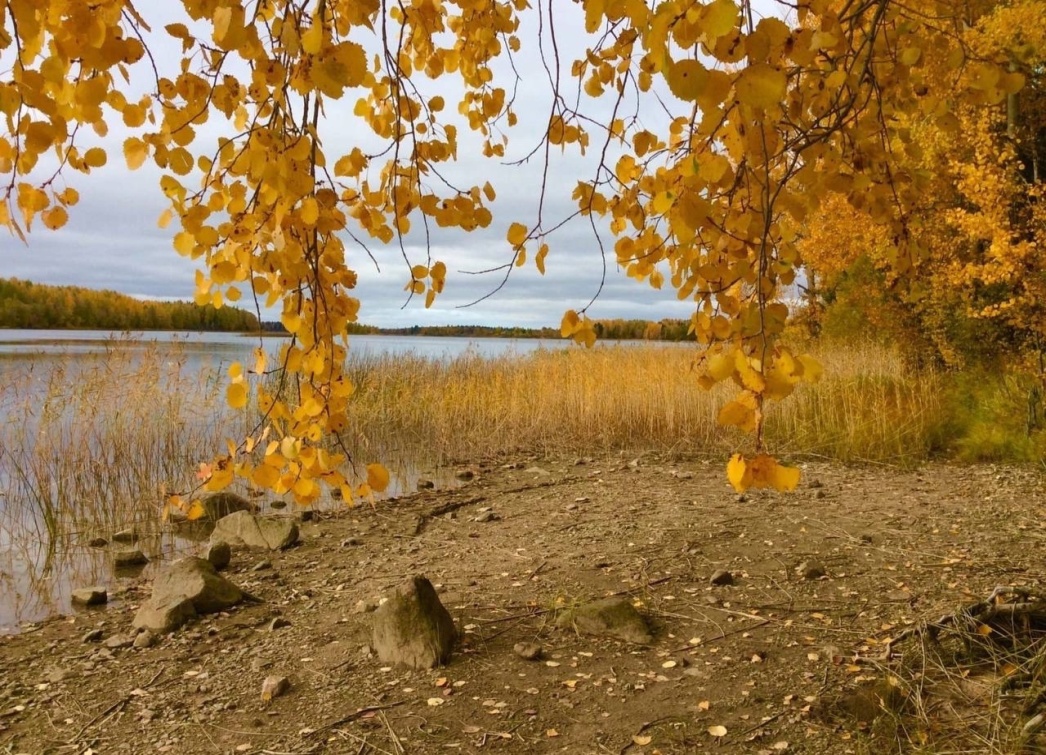 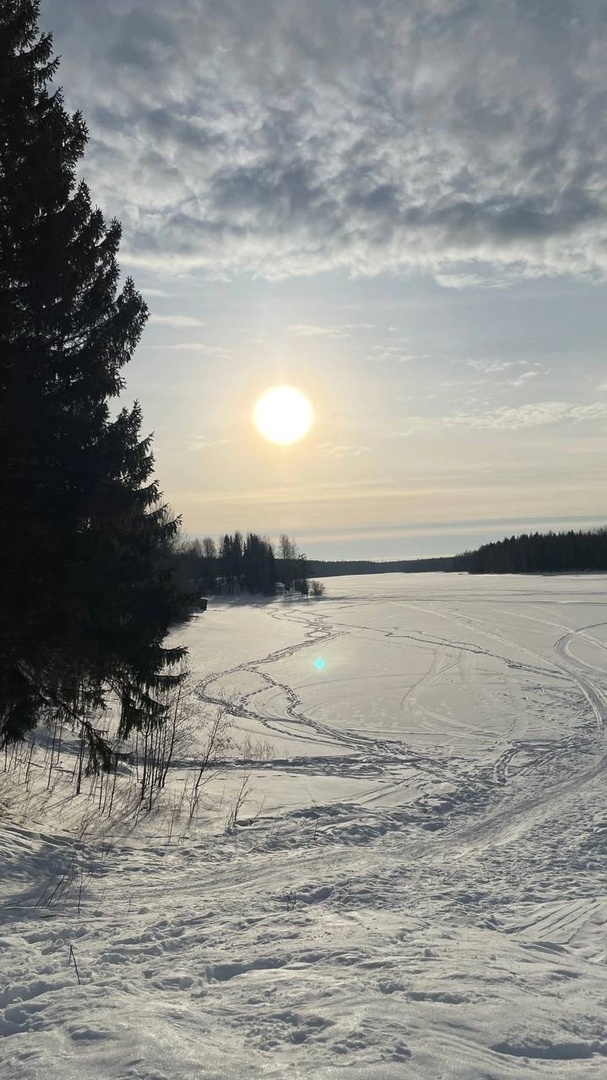 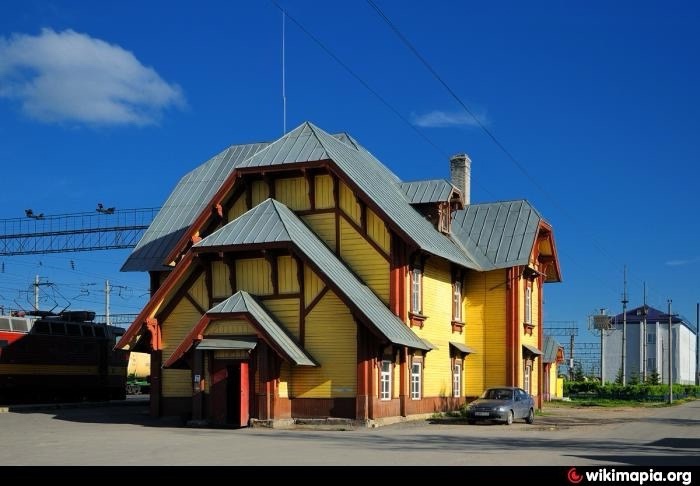 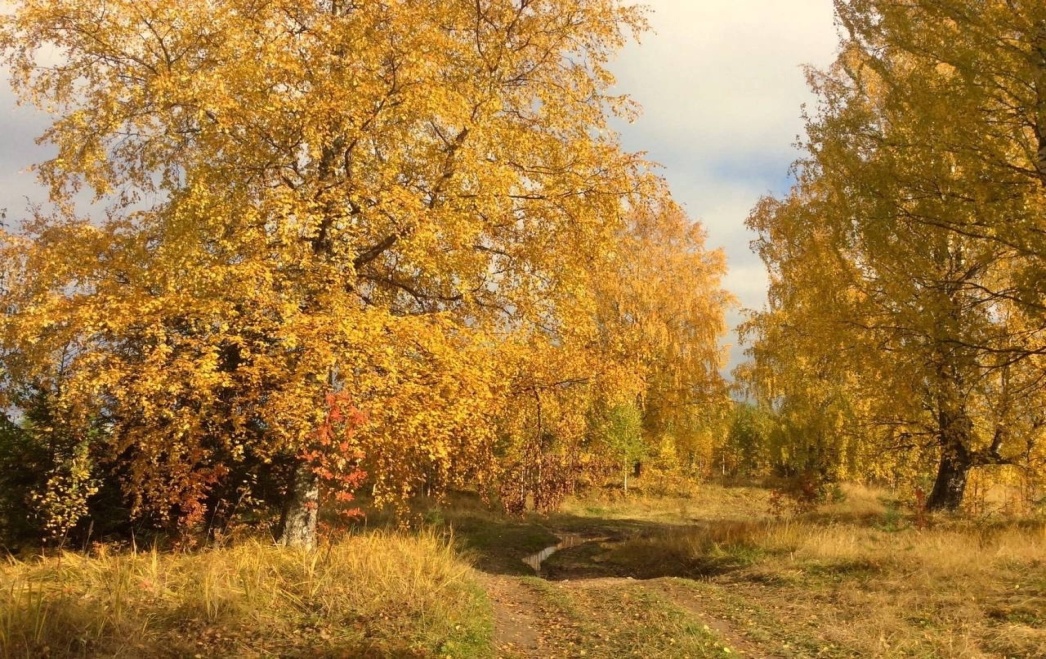 Муниципальное бюджетное общеобразовательное учреждение 
городского округа "Город Архангельск" "Средняя школа № 35 
имени Героя Советского Союза П.И.Галушина"
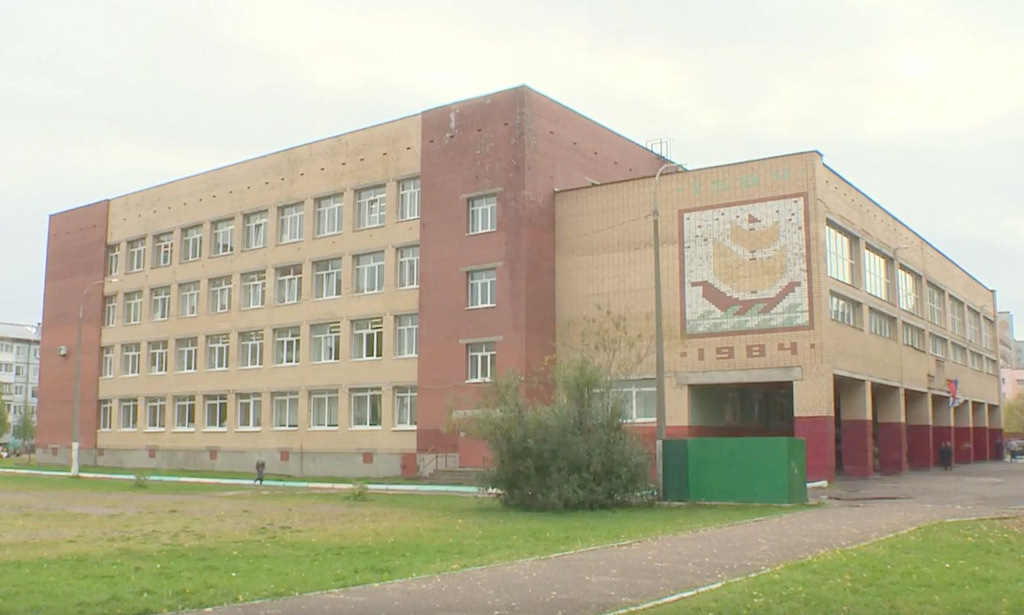 Дата создания образовательной 
организации - 1 сентября 1984 года.
Директор: 
Сидорук Елена Александровна
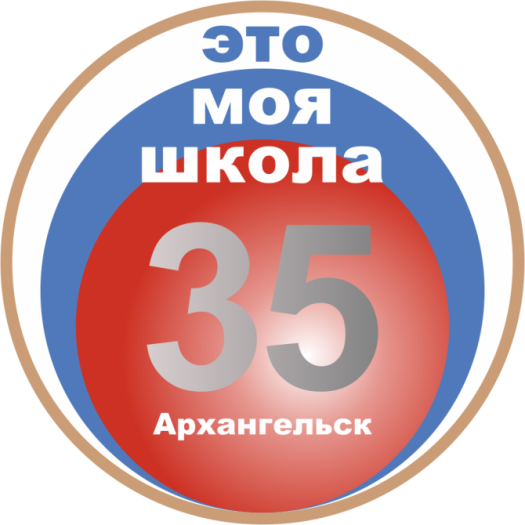 "Великое это дело - школа!" 
                                   Федор Абрамов
Почему я решила стать учителем?
Когда я была маленькой, моя бабушка всегда говорила мне, что знания — это ключ к миру. Она работала репетитором по английскому языку и часто делилась историями о своих учениках. Я помню, как она с гордостью рассказывала о том, как однажды помогла мальчику, который не верил в свои силы, поверить в себя и добиться успеха на олимпиаде по английскому языку.
Однажды, когда мне было около десяти лет, я решила провести урок для своих кукол. Я подготовила материалы, написала на доске (в моем случае — на большом листе бумаги) и даже придумала небольшие задания. Я чувствовала себя настоящим учителем! В тот момент я поняла, как здорово делиться знаниями и вдохновлять других.
С годами я стала замечать, что учителя могут менять жизни. В старших классах у меня был педагог, который не только обучал нас предмету, но и поддерживал в трудные времена. Он всегда находил время выслушать и дать совет. Это вдохновило меня — я хотела стать таким же учителем, который смог бы поддерживать и вдохновлять своих учеников.
Когда пришло время выбирать профессию, я уже точно знала: я хочу быть учителем. Я хочу передавать знания, вдохновлять на достижения и помогать каждому ученику верить в себя. Я мечтала создать класс, где каждый сможет раскрыть свой потенциал и почувствовать радость от обучения. И так начался мой путь к профессии, которую я выбрала с любовью.
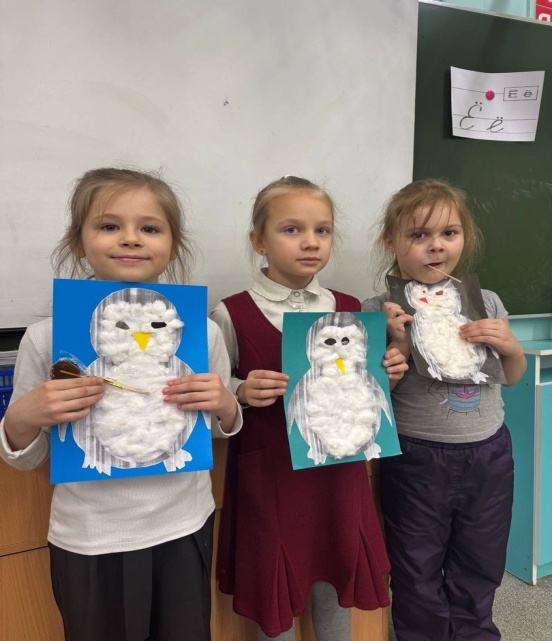 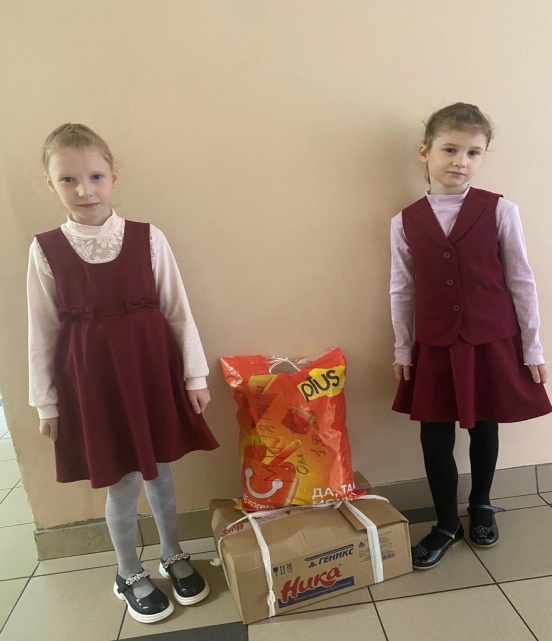 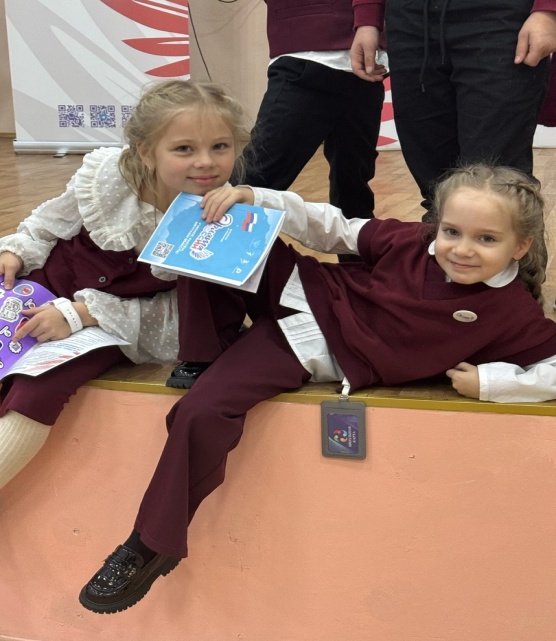 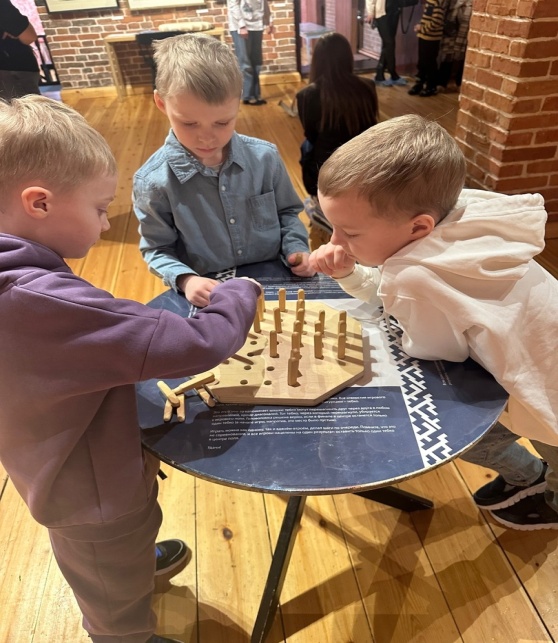 1 «Д» класс
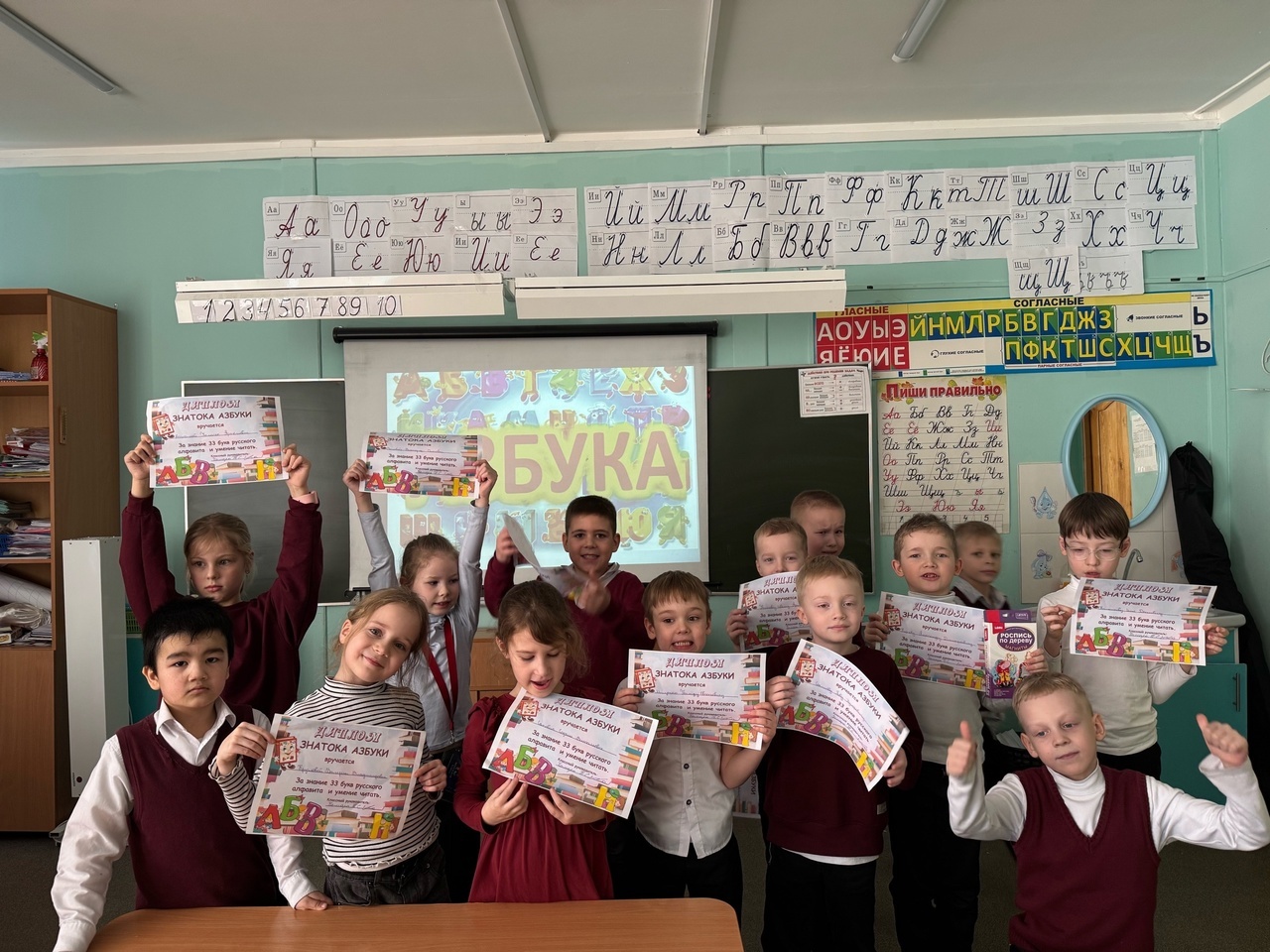 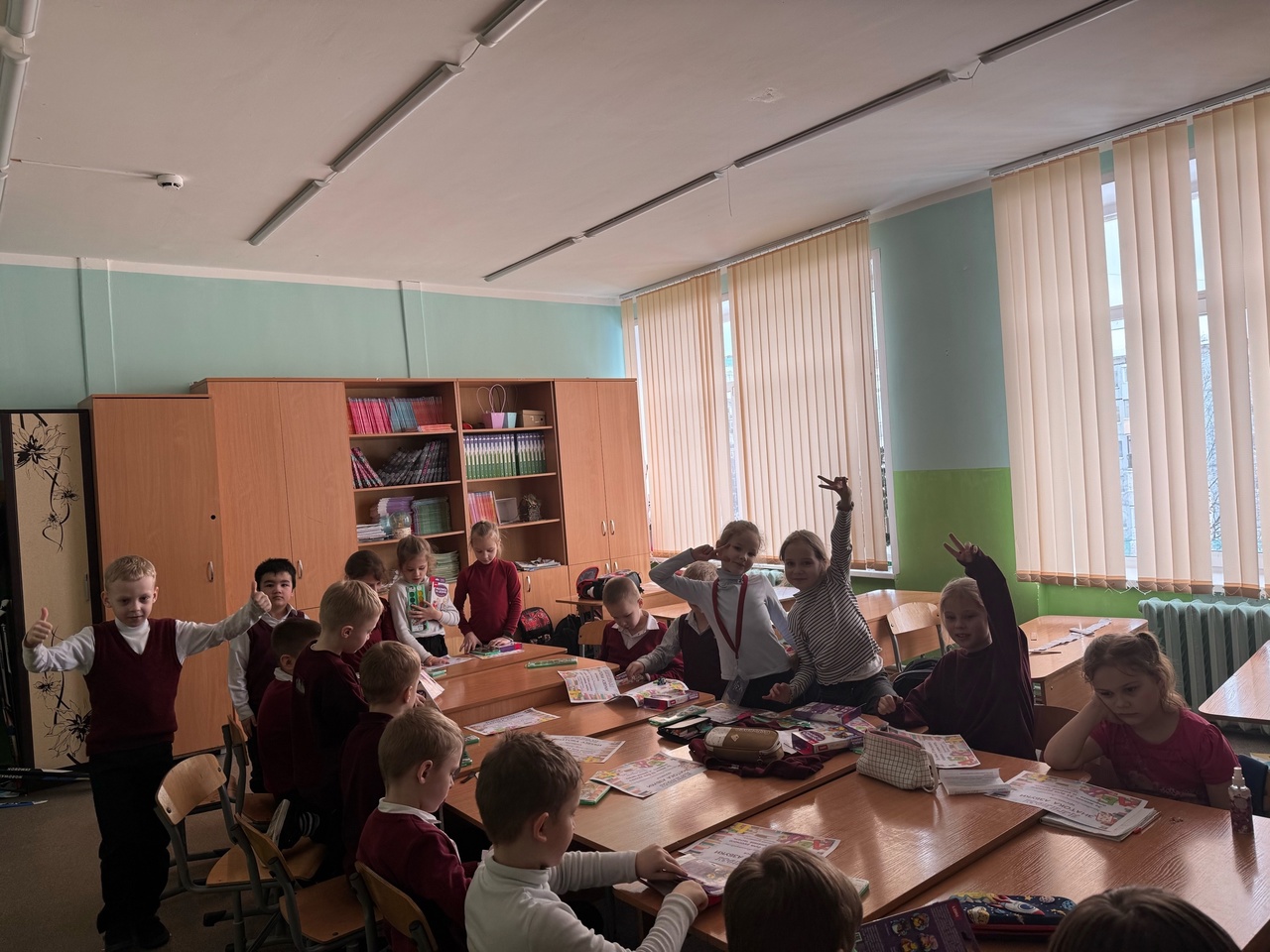 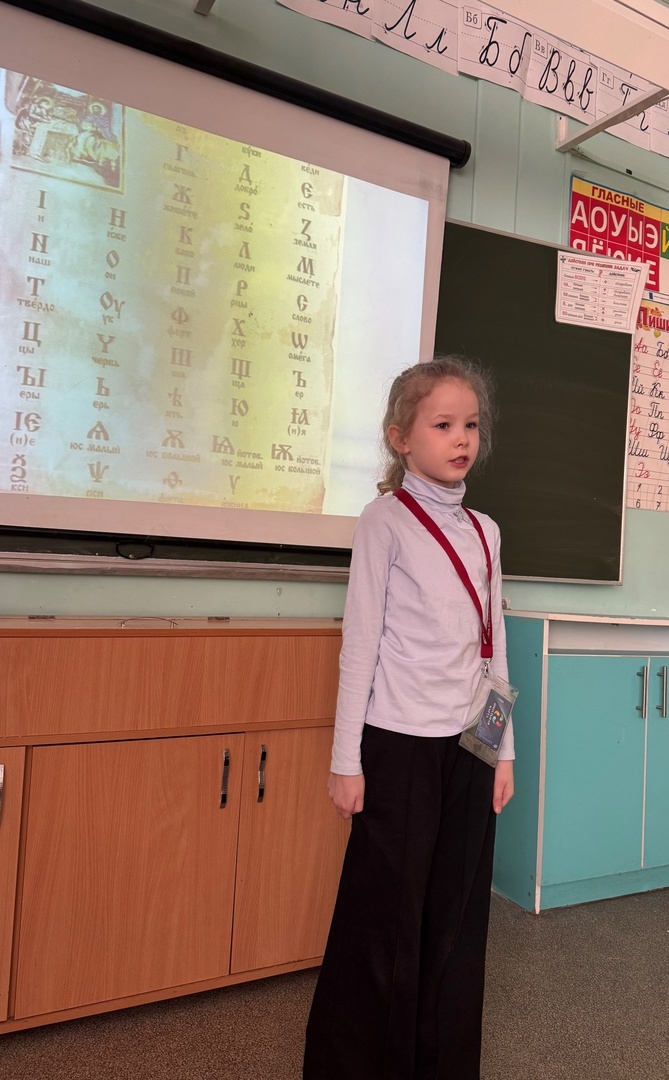 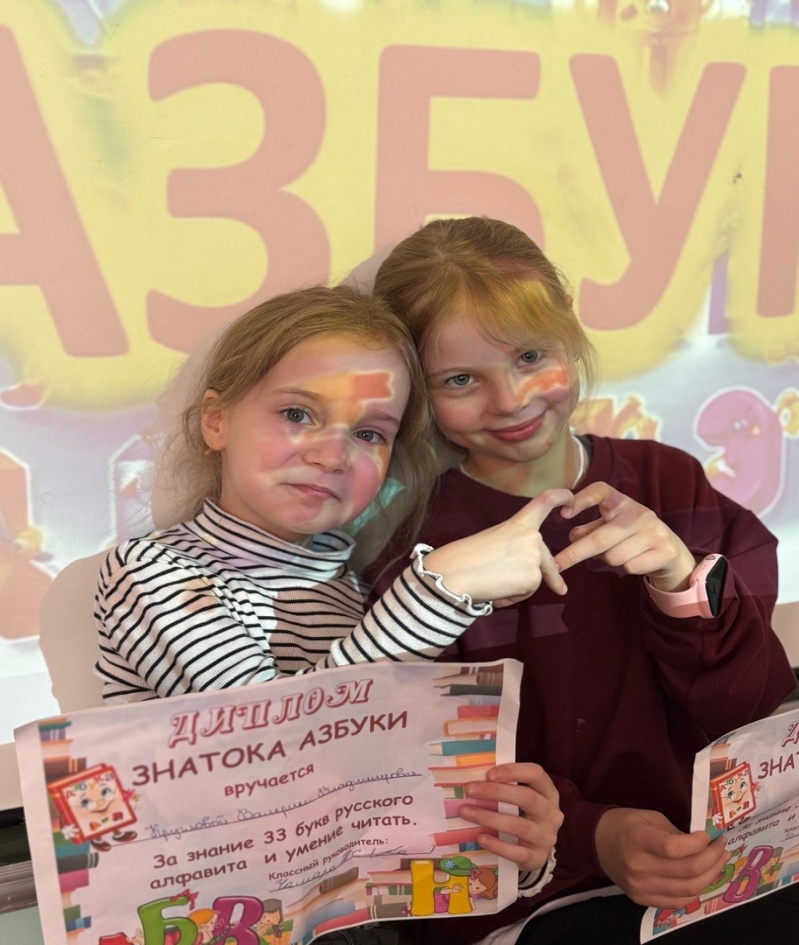 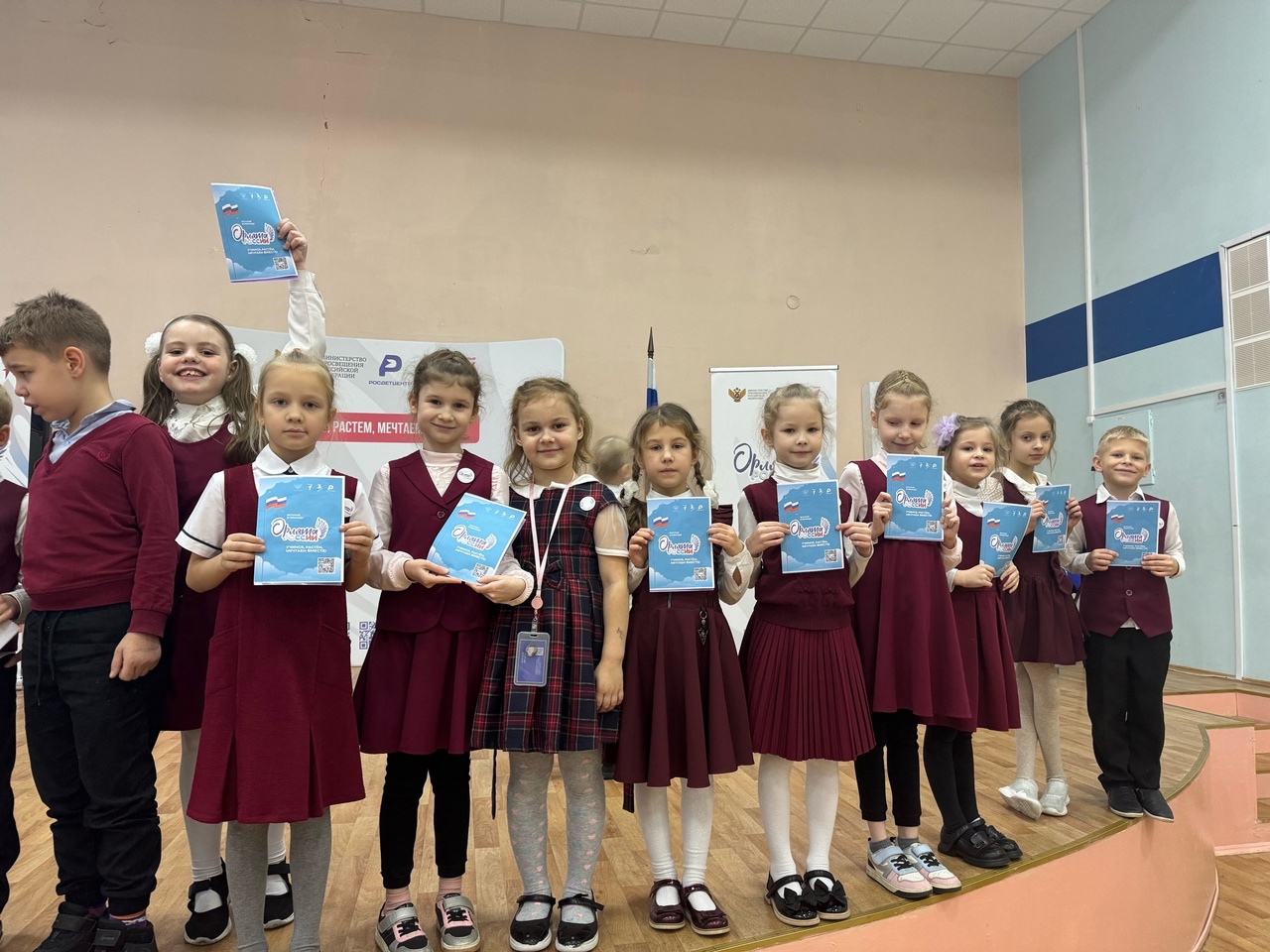 Своей сильной стороной я считаю…
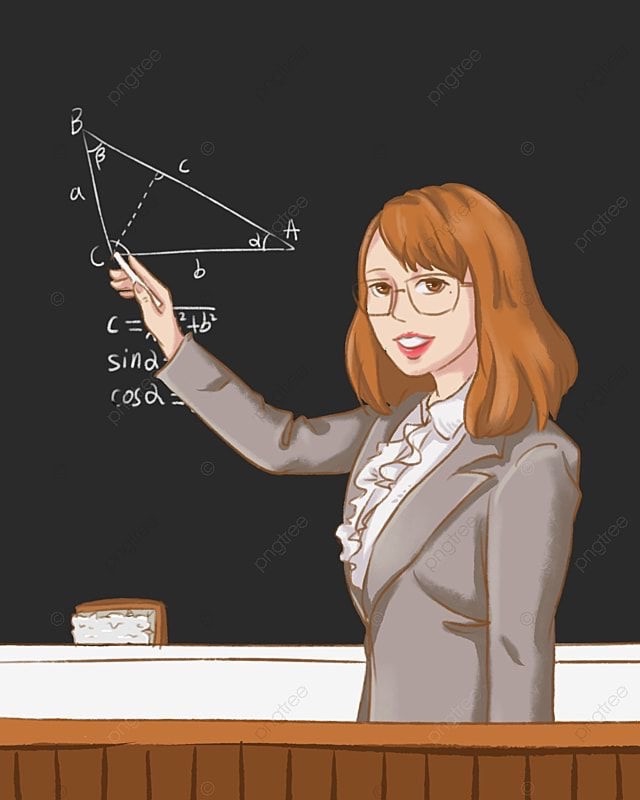 Индивидуальный подход к обучающимся.
Разнообразные форматы обучения: генерация интерактивных игр, викторин, историй, песен, стихов и загадок для изучения букв, цифр, окружающего мира и других предметов. 
Визуализирование информации: Создание простых и понятных иллюстраций, схем и таблиц для объяснения сложных понятий.
Использование интерактивных технологий во время учебного процесса.
«Если учитель имеет только любовь к делу, он будет хороший учитель. Если учитель имеет только любовь к ученику, как отец, мать, - он будет лучше того учителя, который прочёл все книги, но не имеет любви ни к делу, ни к ученикам. Если учитель соединяет в себе любовь к делу и к ученикам, он – совершенный учитель...»(Л. Толстой)
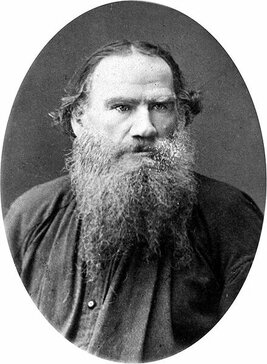 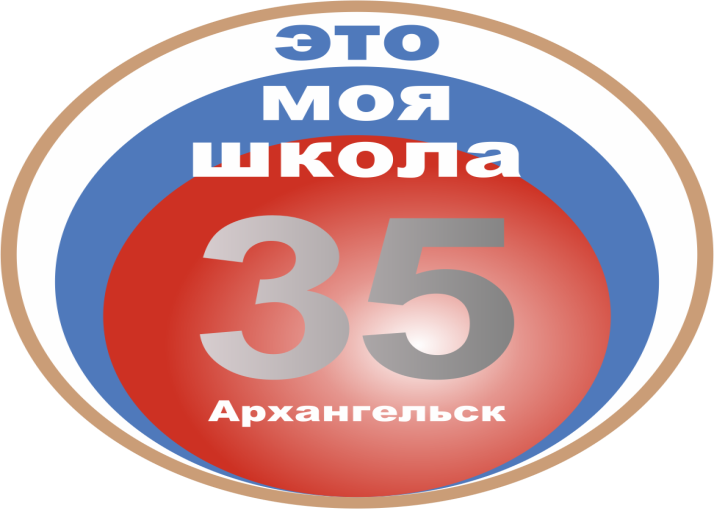 Спасибо за внимание.






Архангельск 2025